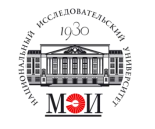 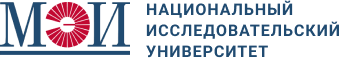 Бизнес-план создания и продвижения программы ДПО 
«Язык Python и возможности машинного обучения»
название программы ДПО
Команда проекта:
           Ионова Т.В.            ,                    к.ф.-м.н., доцент             ,      кафедра ПМИИ          .
	ФИО		       уч. степень, звание, должность	подразделение

      Кожевников А.В.        ,                    к.т.н., доцент                   ,      кафедра ПМИИ          .        
	ФИО		       уч. степень, звание, должность	подразделение

            Алехин Р.В.           ,             старший преподаватель.       ,      кафедра ПМИИ          .        
	ФИО		       уч. степень, звание, должность	подразделение
Решение проблемы Заказчика
Назовите проблему заказчика (корпорации/гражданина), которую решает   предлагаемое обучение.
Отсутствие необходимой квалификации и цифровых компетенций у сотрудников/граждан для применения современных методов машинного обучения с использованием средств языка программирования Python для решения задач в своей профессиональной деятельности 
Какое изменение должно возникнуть у Заказчика в результате обучения. В чем вновь создаваемая ценность, за которую он платит. Используйте для сравнения метафоры.
Освоение сотрудниками/гражданами теоретических основ машинного обучения и приобретение умений практического применения средств машинного обучения на языке программирования Python открывает широкие возможности по повышению производительности труда за счёт автоматизации рабочих процессов в профессиональной деятельности с применение современных цифровых технологий (машинного обучения и интеллектуального анализа данных).
Слоган и визуализация результатов Программы. 
Слоганы: Ученье-свет, а неученье-тьма (Ученье-обучение, повышение квалификации; Свет – энергия, МЭИ)

		Как научить машину 		решать наши задачи!
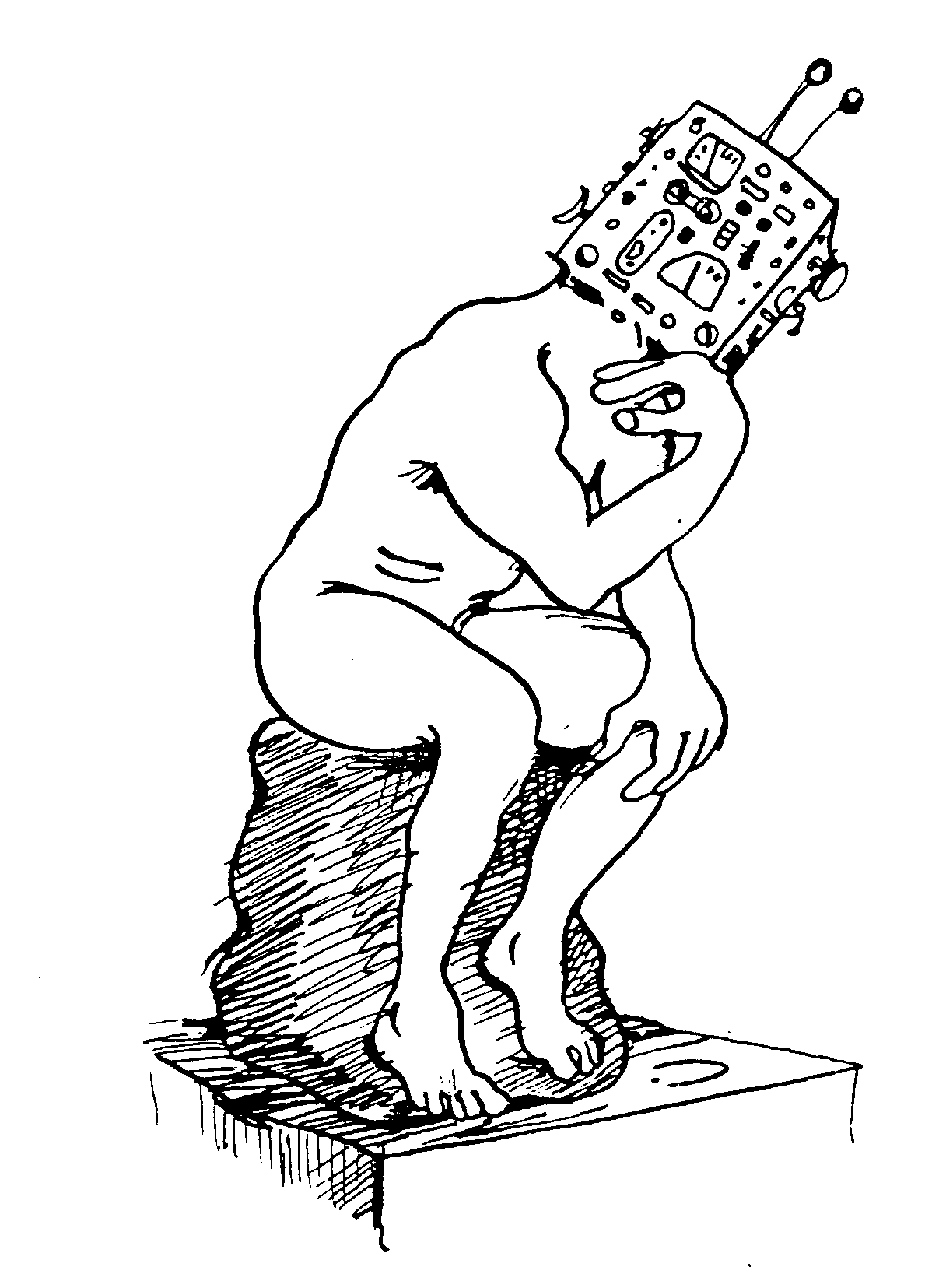 Маркетинговый план
Анализ емкости рынка, формирование портрета ЦА
Назовите целевую группу потенциальных заказчиков /потребителя Вашей программы. 
IT специалисты (программисты, разработчики, аналитики данных и др.); преподаватели высших и средних учебных заведений; студенты старших курсов, ориентированные на получение цифровых компетенций 

Оцените потенциально возможный объем продаж
50 человек в группе; длительность курса 72 ак.ч. (8 недель)
1 набор в квартал = 200 человек в год

Кто принимает решение о покупке программы
Руководители и HR-отделы IT компаний и банков, руководители высших и средних учебных заведений, профессиональных заведений, директора институтов, заведующие кафедр, слушатели самостоятельно

Укажите  причины, по которым он будет приобретать именно ваш продукт 
Доступная цена программы (возможны скидки для студентов), удобный дистанционный формат, высокий уровень преподавательского состава  

Укажите категорию обучаемых. Что они получают в результате обучения и как это связано с целями компании
Сотрудники IT компаний и IT отделов банковского сектора, сотрудники высших и средних учебных заведений, студенты старших курсов, программисты, разработчики и аналитики повышают свою квалификацию, приобретая новые знания и умения в области современных средств программирования, анализа данных, машинного обучения с целью повышения эффективности своей работы в профессиональной сфере деятельности
Маркетинговый план
Анализ конкурентов (бенчмарки)
Выход на рынок
Продажи
Как вы продвигаете программу и информируете потребителя?
Интернет: сайт МЭИ и кафедры; социальные сети (Вконтакте, Телеграм, Watsapp, Youtube, ЯндексДзен, Одноклассники, RuTube), день открытых дверей МЭИ; информационные стенды; выставки, форумы, программы развития.

Как лица, принимающие решение о покупке узнают о вашей программе?
Почтовая рассылка, новости на сайте МЭИ, новости в соцсетях

Прямой маркетинг: 
Список рассылки (потенциальные Заказчики) для рассылки презентации о программе:  HR-отделы IT компаний и банков, директора институтов, заведующие кафедр
Список каналов, в которые разместите объявление о программе: Вконтакте, Телеграм, Watsapp
Реклама: объявления, стенды, каталоги, СМИ, соцсети, вирусный маркетинг, попутная реклама, др.: объявления на сайте МЭИ и кафедры, в соцсетях МЭИ, почтовая рассылка директорам институтов, заведующим кафедр, HR-отделы IT компаний и банков
Мероприятия и контакты: ярмарки,  выставки, презентации, переговорный процесс, другие мероприятия (какие именно, где): день открытых дверей, выставки 
Стимулирование сбыта: сувениры, бонусы, скидки, пробный (демо) доступ: скидка для студентов, дополнительные консультации по Python и по машинному обучению
Связи с общественностью (мероприятия и инфоповоды): выставки, форумы, дни открытых дверей, информационные стенды, брошюры, буклеты.
Бюджет продукта ДПО на 1 год
Финансовый план
Бюджет продукта ДПО (доход 6,4 млн.руб.)
Финансовый план
Бюджет продукта ДПО (на 1 группу слушателей)
Финансовый план
Паспорт программы